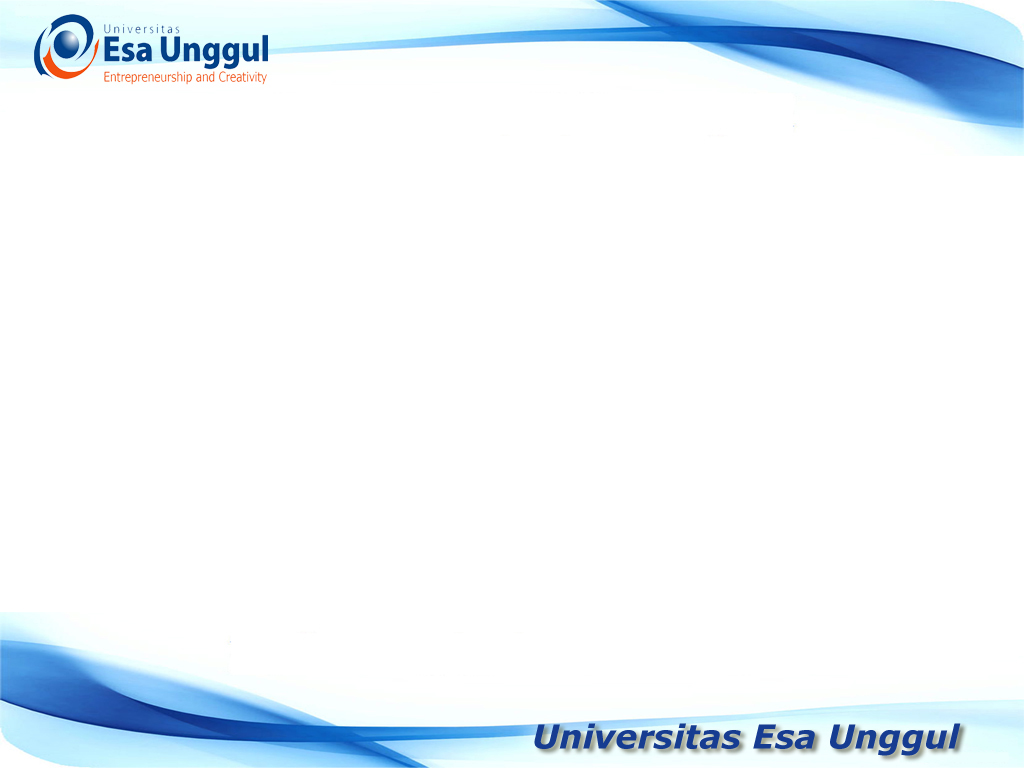 Ukuran letak
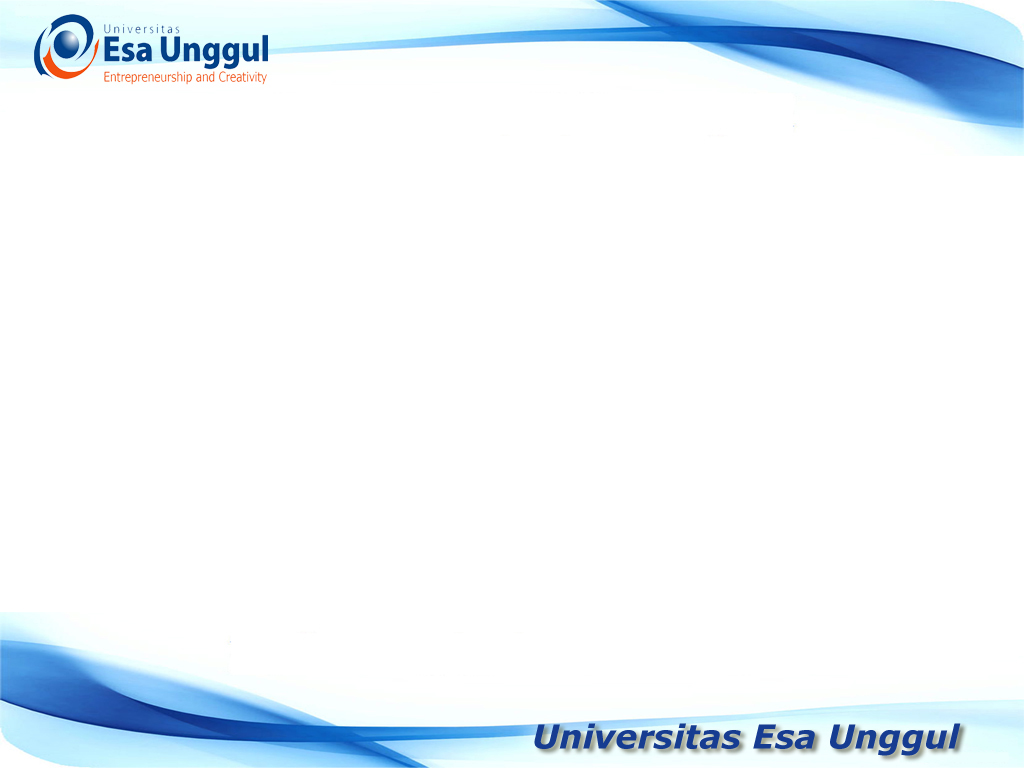 tujuan
Mahasiswa mampu memahami apa yang dimaksud dengan ukuran letak

Mahasiswa mampu menghitung ukuran letak untuk data yang tidak dikelompokkan dan data yang dikelompokkan
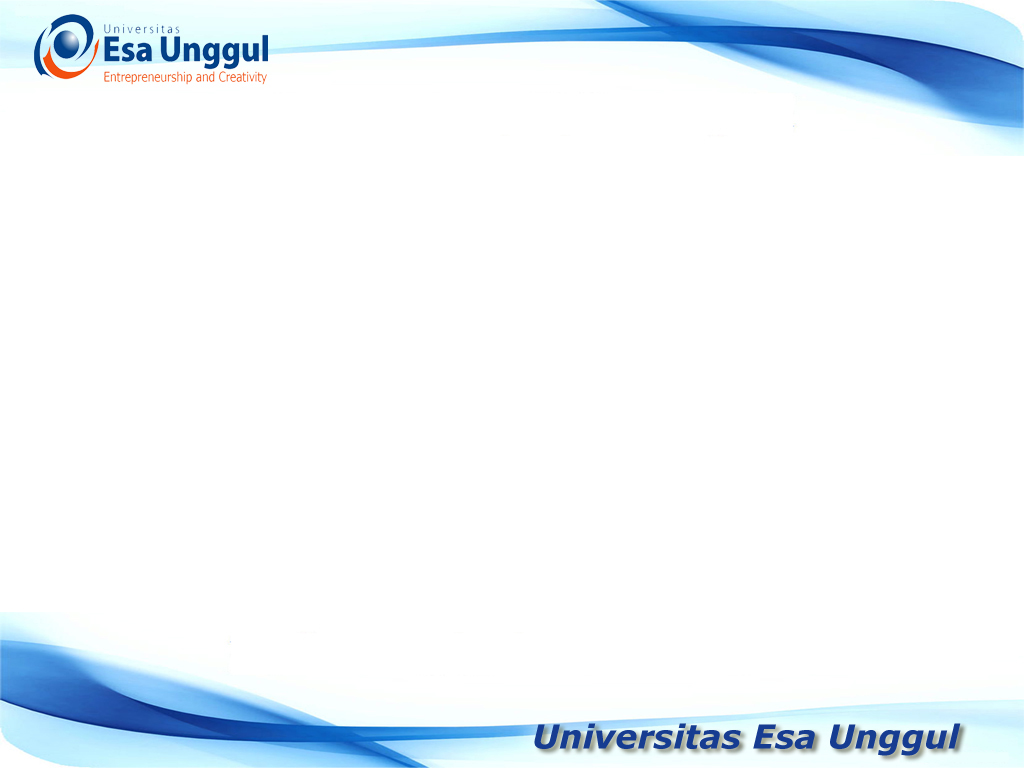 Macam-macam ukuran letak
KUartil
Desil
Prosentil
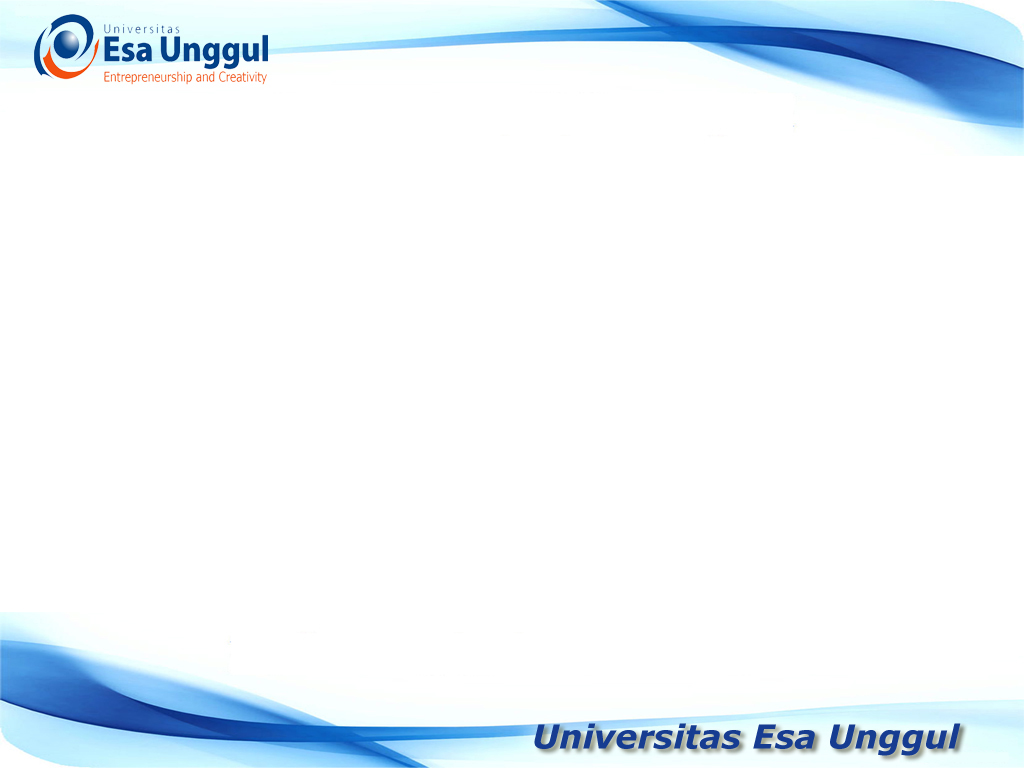 Definisi  ukuran letak
Ukuran letak adalah rangkaian ukuran yang didasarkan letak dari suatu distribusi data
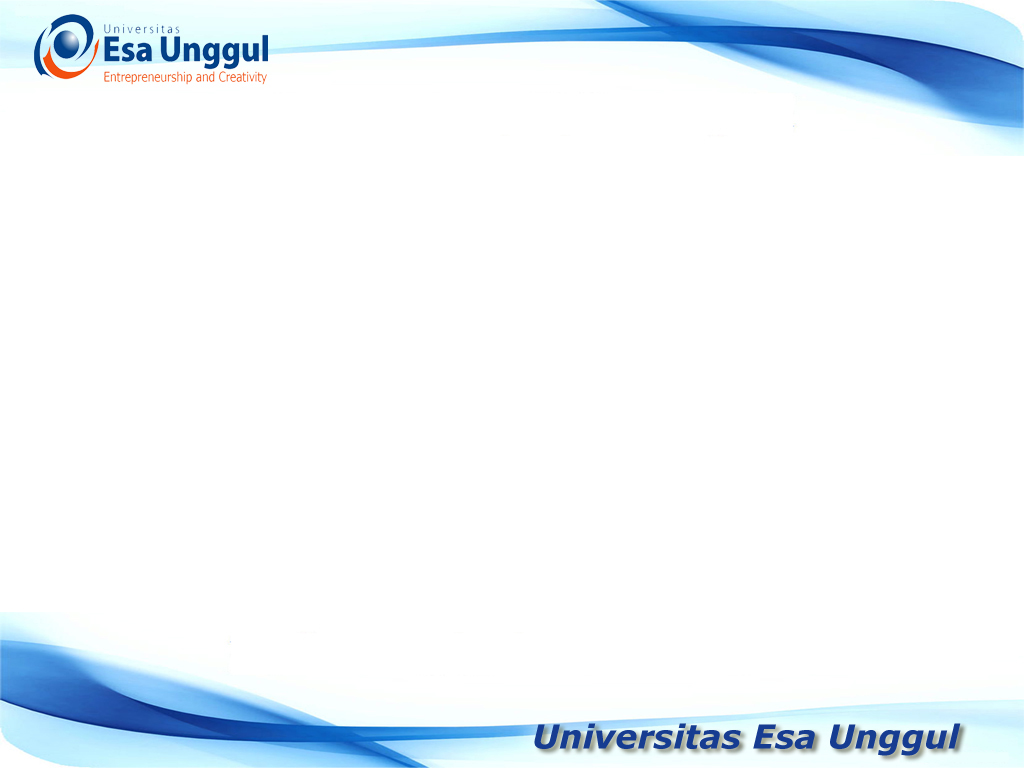 kuartil
Kuartil adalah ukuran letak yang membagi suatu distribusi menjadi 4 bagian yang sama
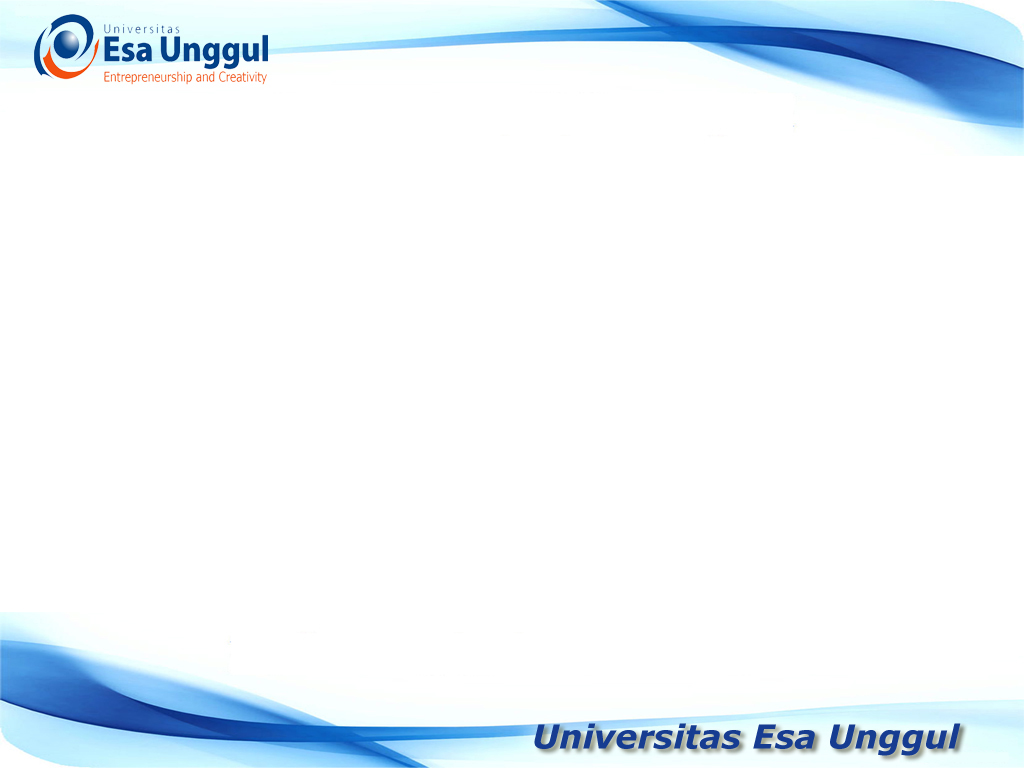 Cara perhitungan kuartil
Untuk data yang tidak dikelompokkan
Susun data diurutkan dari yang memiliki nilai terkecil
Cari letak kuartil, dengan rumus :

Kuartil 1


Kuartil 2


Kuartil 3


Cari nilai kuartil pada susunan data tersebut
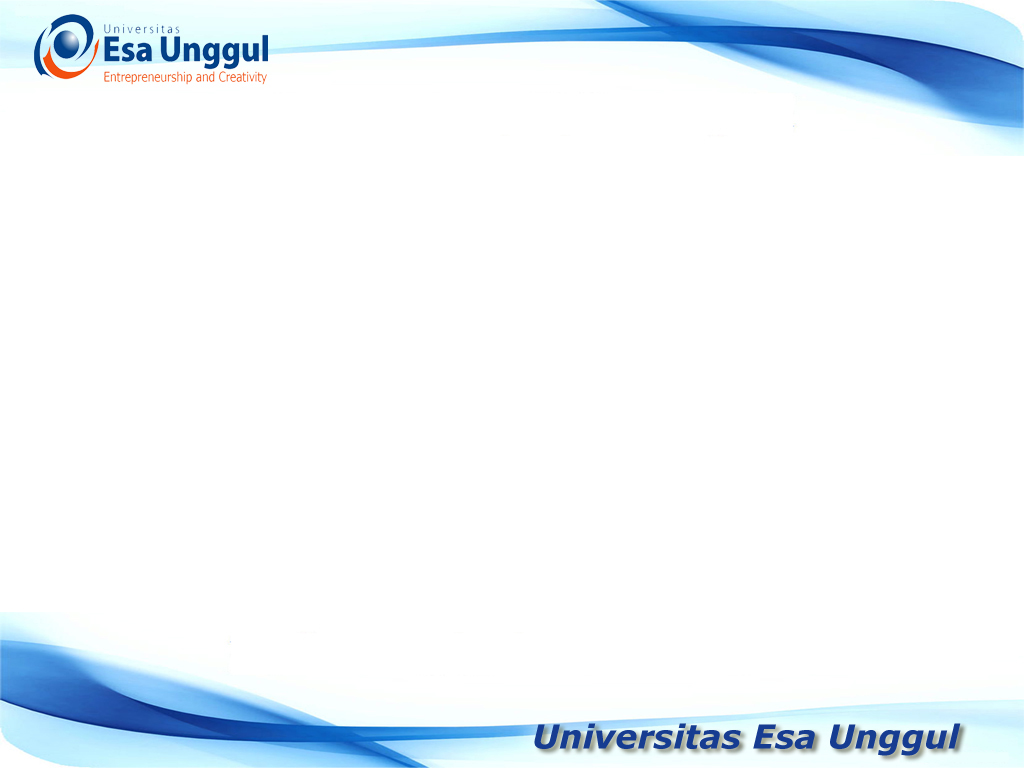 Cara perhitungan kuartil
Untuk data yang tidak dikelompokkan
Contoh ;
Carilah nilai kuartil pada rangkaian data berikut ini ;
2	4	3	3	6	5	7
Langkah :
Susunan data : 1	3	3	4	5	6	7
Letak kuartil :
                                                         , terletak pada data yang ke-2


                                                       , Terletak pada data yang ke-4


                                                          , terletak pada data yang ke-6
				Maka nilai K1 adalah 3, nilai K2 adalah 4 dan nilai K3 adalah 6.
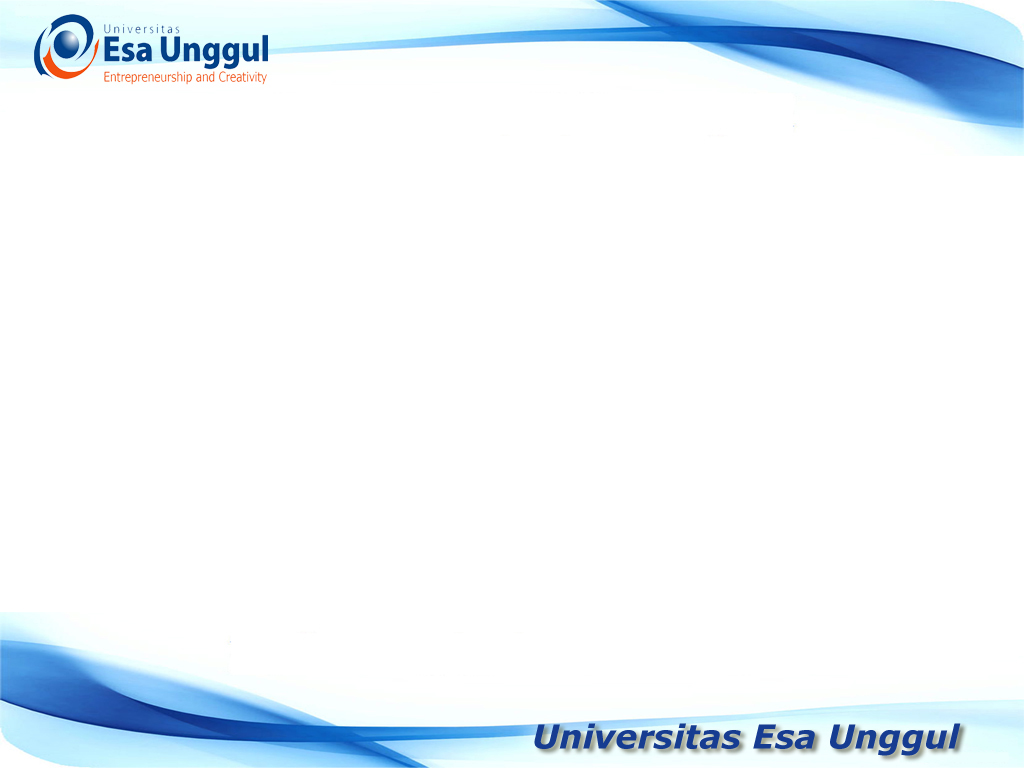 Cara perhitungan kuartil
Untuk data yang dikelompokkan

Susun tabel :
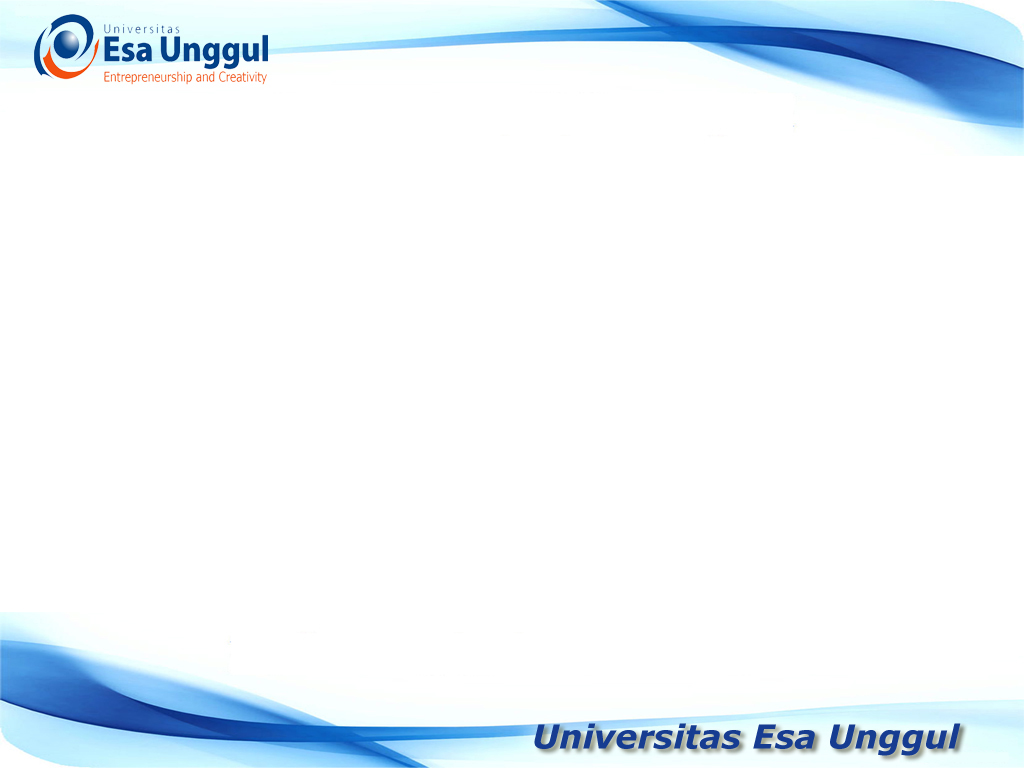 Cara perhitungan kuartil
Untuk data yang dikelompokkan

Cari Letak Kuartil
Kuartil 1


, kuartil satu terletak pada data yang ke-12,5 yaitu pada kelompok kelas ke-3

Kuartil 2


, kuartil dua terletak pada data yang ke-25, yaitu pada kelompok kelas ke-4

Kuartil 3


, kuartil ketiga terletak pada data yang ke 37,5 yaitu pada kelompok kelas ke-5
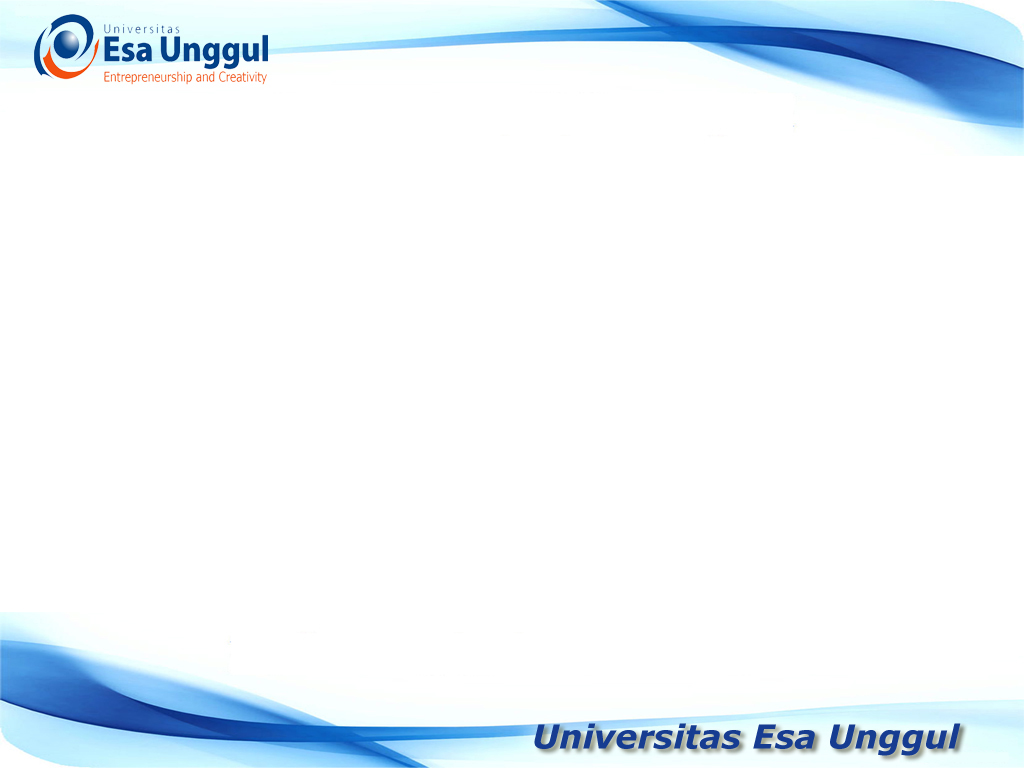 Cara perhitungan kuartil
Untuk data yang dikelompokkan

Cari Nilai Kuartil
Nilai Kuartil 1




Nilai Kuartil 2




Nilai Kuartil 3
Dimana
Li = Batas bawah letak kuartil

N = Jumlah data

Fk = Frekuensi kumulatif sebelum letak kuartil

F  =  frekuensi pada letak kuartil
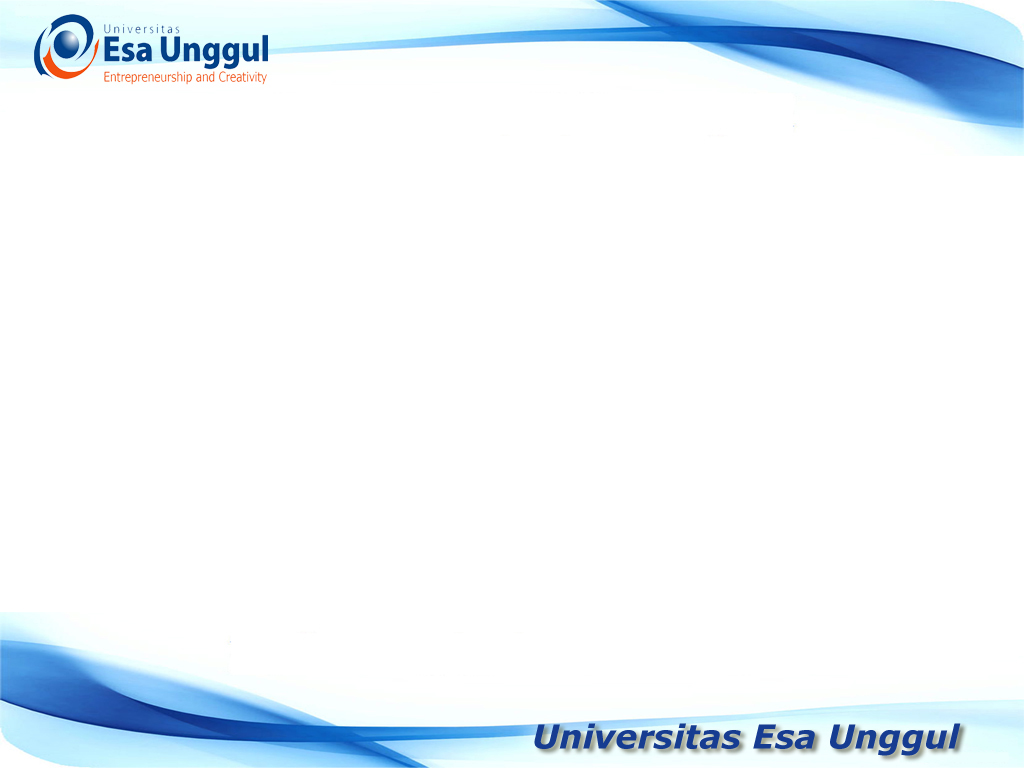 desil
Desil adalah ukuran letak yang membagi suatu distribusi data menjadi sepuluh (10) bagian sama besar.
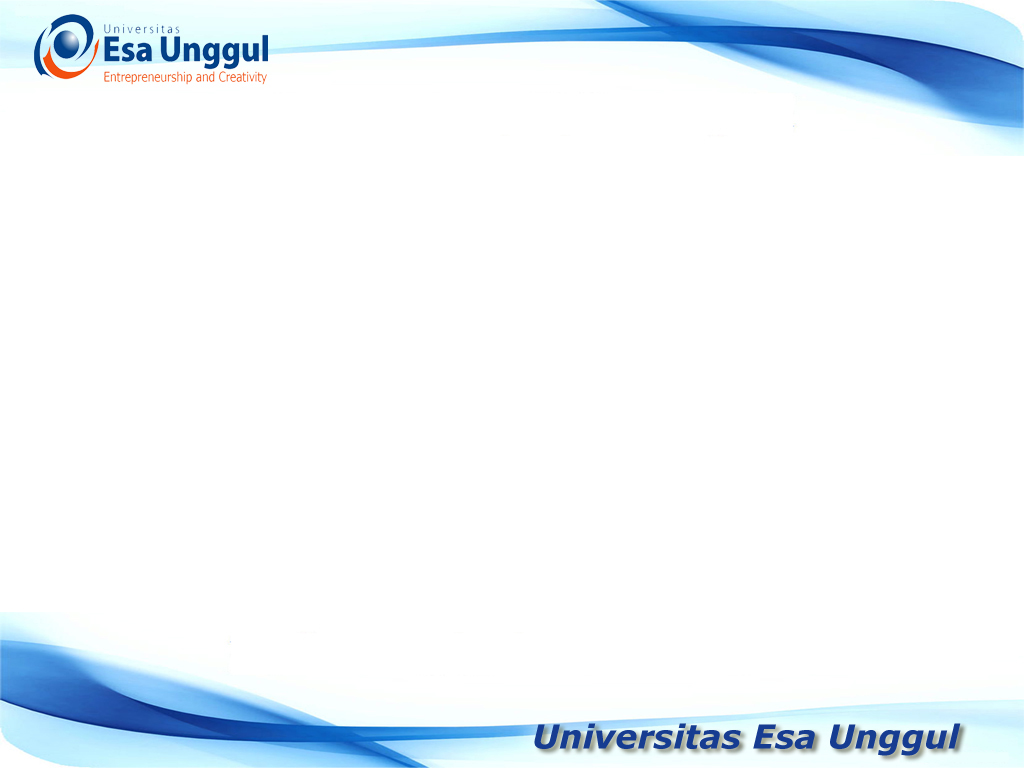 Cara perhitungan DESIL
Untuk data yang tidak dikelompokkan
Susun data diurutkan dari yang memiliki nilai terkecil
Cari letak desil, dengan rumus :

Desill 1


Desil 5


Desil 9


Cari nilaiDesil pada susunan data tersebut
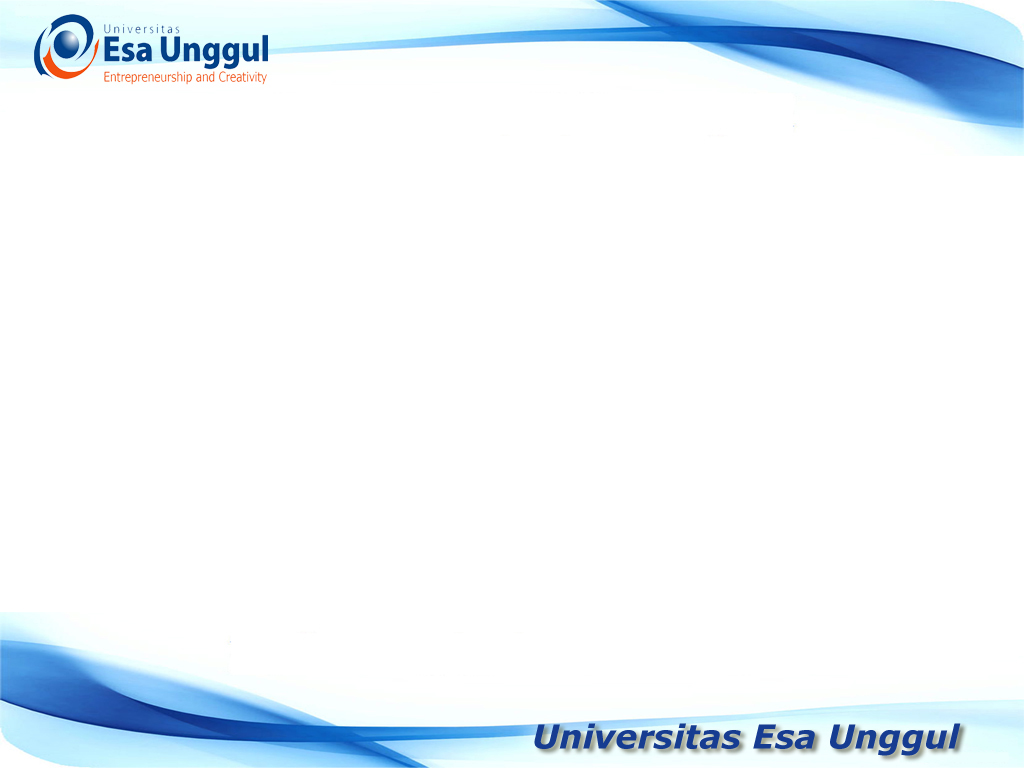 Cara perhitungan desil
Untuk data yang tidak dikelompokkan
Contoh ;
Carilah nilai Desil pada rangkaian data berikut ini ;
2	4	3	3	6	5	7
Langkah :
Susunan data : 1	3	3	4	5	6	7
LetakDesil:
                                                         , terletak pada data yang ke-2


                                                       , Terletak pada data yang ke-4


                                                          , terletak pada data yang ke-7
				 Maka nilai D1 adalah 2, nilai D5 adalah 4 dan nilai D9 adalah 7.
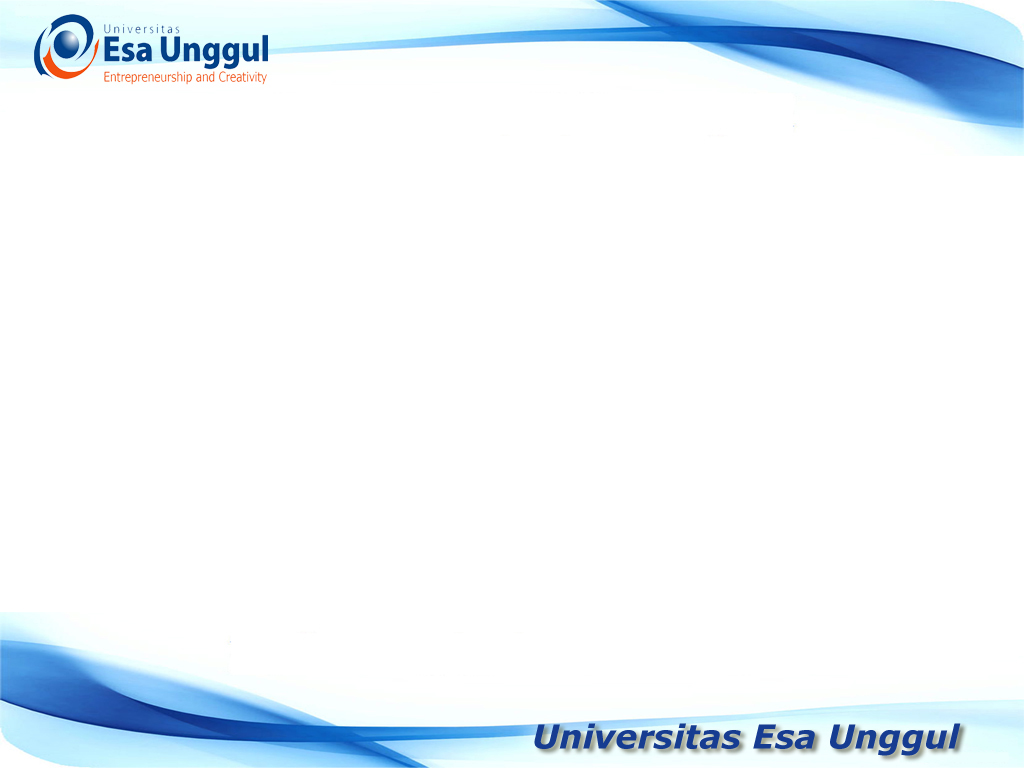 Cara perhitungan desil
Untuk data yang dikelompokkan

Susun tabel :
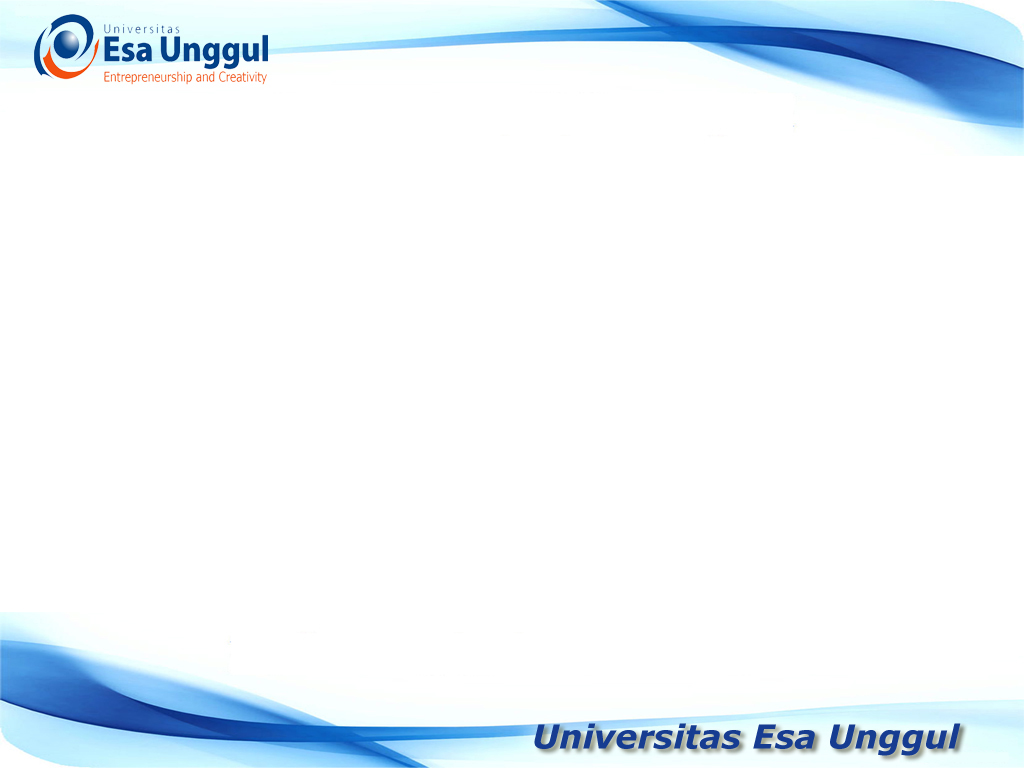 Cara perhitungan desil
Untuk data yang dikelompokkan

Cari Letak Desil
Kuartil 1


Desil satu terletak pada data yang ke-5 yaitu pada kelompok kelas ke-2

Desil 5


, Desil 5terletak pada data yang ke-25, yaitu pada kelompok kelas ke-4

Desil 9


, Desil kesembilan terletak pada data yang ke 45 yaitu pada kelompok kelas ke-7
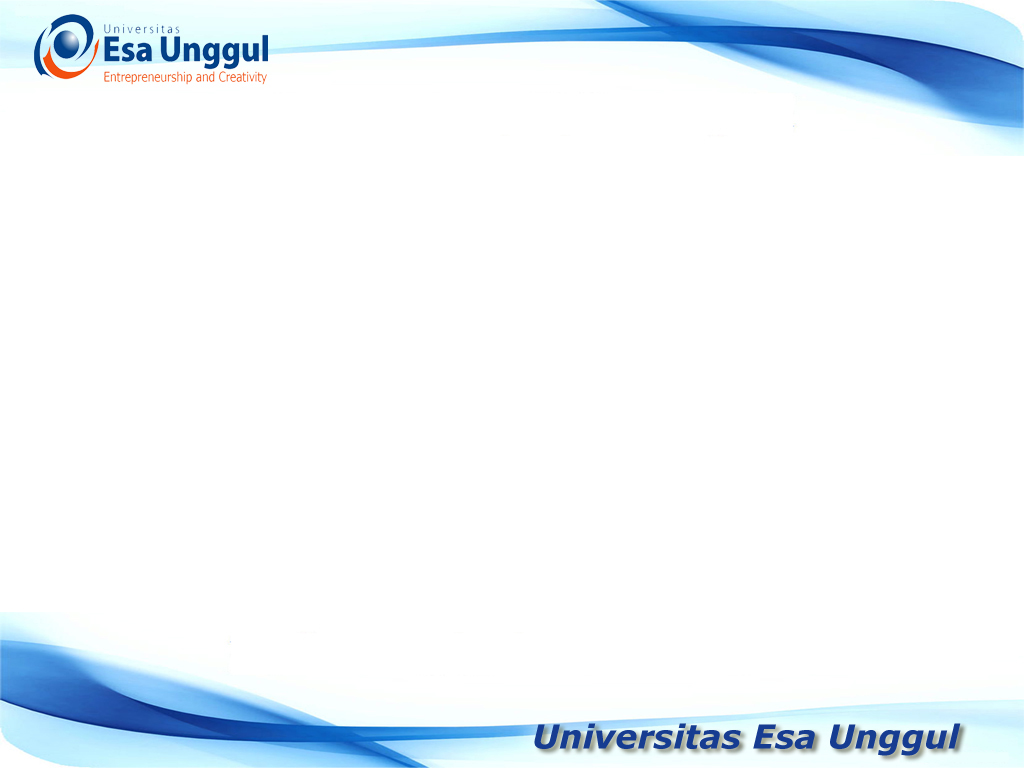 Cara perhitungan desil
Untuk data yang dikelompokkan

Cari NilaiDesil
Nilai Desil 1




Nilai Desil 5




Nilai Desil 9
Dimana
Li = Batas bawah letak kuartil

N = Jumlah data

Fk = Frekuensi kumulatif sebelum letak desil

F  =  frekuensi pada letak Desil
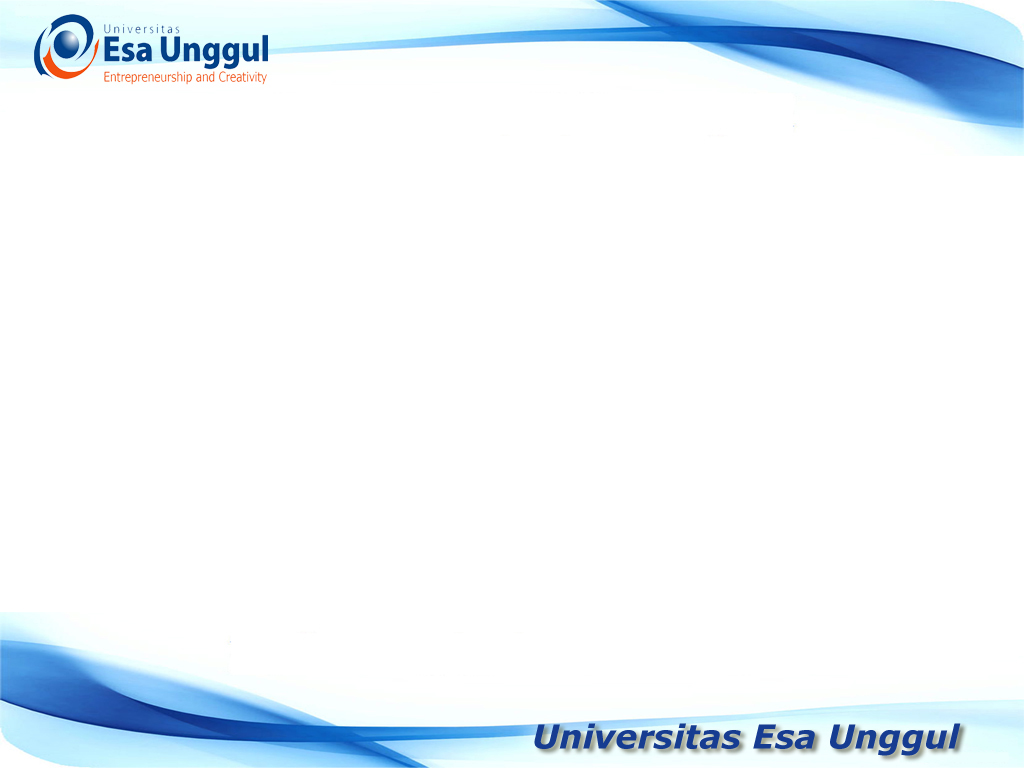 prosentil
Prosentil  adalah ukuran letak yang membagi suatu distribusi data menjadi seratus (100) bagian sama besar